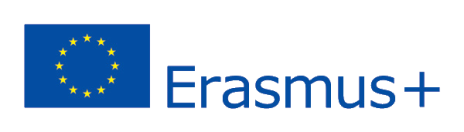 2018-3-HR01-KA205-060151
6. Αγροτουριστικά Προϊόντα & Υπηρεσίες
Αγροτουρισμός
Αγροτουριστικα Προϊοντα
Παραδοσιακά προϊόντα
Φαγητό, Κρασί

Πωλήσεις γεωργικών προϊόντων απευθείας από την παραγωγή στην κατανάλωση
Παραγωγή pick-your-own, 
Χριστουγεννιάτικα δέντρα U-cut, 
Αγορές στο χωράφι (on-farm markets).
Αγροτουριστικεσ υπηρεσιεσ
Οινοτουρισμός,
Διαδρομές ελαιολάδου και τυριού,
Εκπαιδευτικός τουρισμός (π.χ. σχολικές εκδρομές),
Εμπειρίες γεωργικών ασχολιών,
Παραδείγματα Κοινών Αγροτουριστικών Δραστηριοτήτων,
Ψυχαγωγία (π.χ. βόλτες σε σανούς, λαβύρινθους από καλαμπόκι, βόλτες στη φάρμα, στοιχειωμένοι αχυρώνες),
Διαμονή (π.χ. πάρτυ γενεθλίων, πικ-νικ, διανυκτέρευση),
Υπαίθρια αναψυχή (π.χ. ιππασία, κυνήγι, ψάρεμα, πεζοπορία, πτηνοπαρατήρηση)